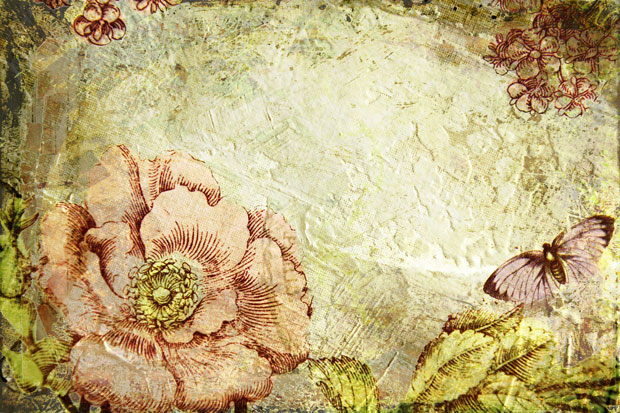 Техника  Папертоль
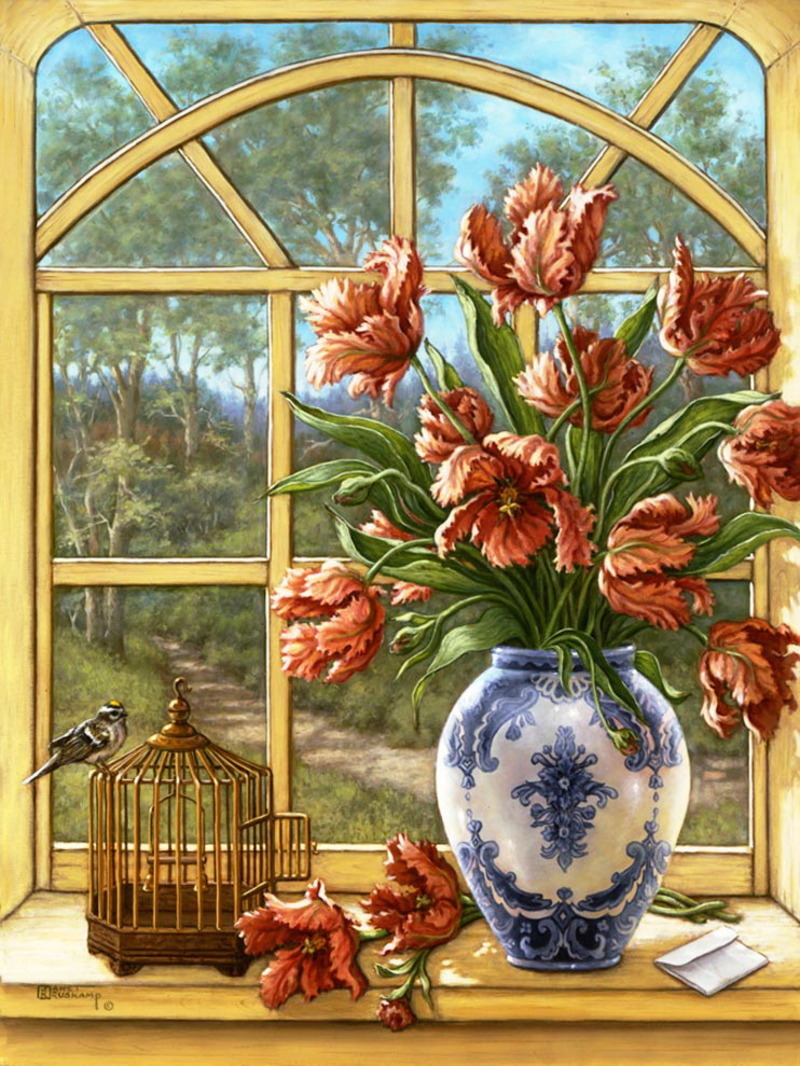 Цель: Дать представление о технике “ Папетроль”
Папертоль, также известный как объёмный декупаж, - это искусство ручной резки и создания трёхмерных изображений из плоской печати. На протяжении многих веков японцы практиковали создание изысканных вещиц из бумаги, складывая и украшая её таким образом, чтобы из двухмерного листа получить трёхмерное, объёмное изображение.
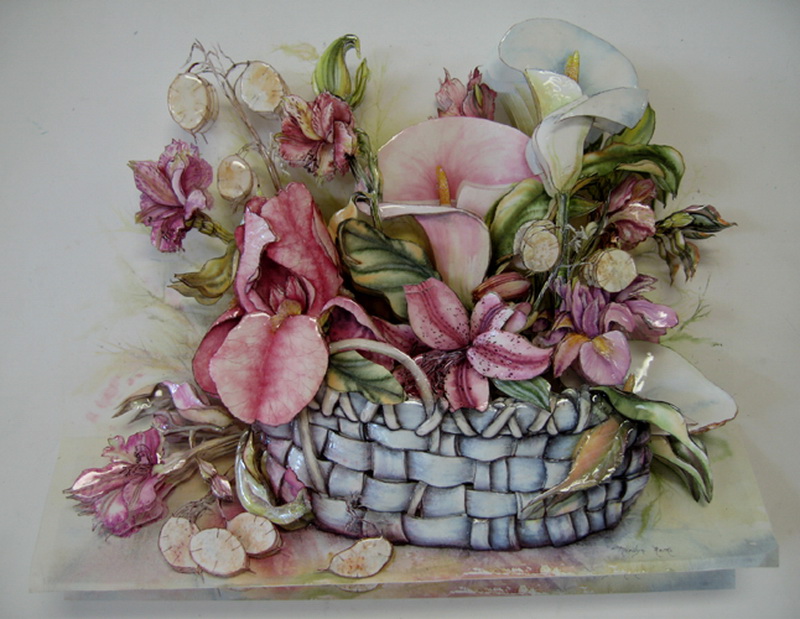 Основными инструментами, необходимыми для папертоль
острый нож, мат (подстилка) для резки, загнутые ножницы для вырезания деталей картины
объемный двусторонний скотч 
отдельные ножницы для отрезания кусочков скотча
6 штук одинаковых картинок
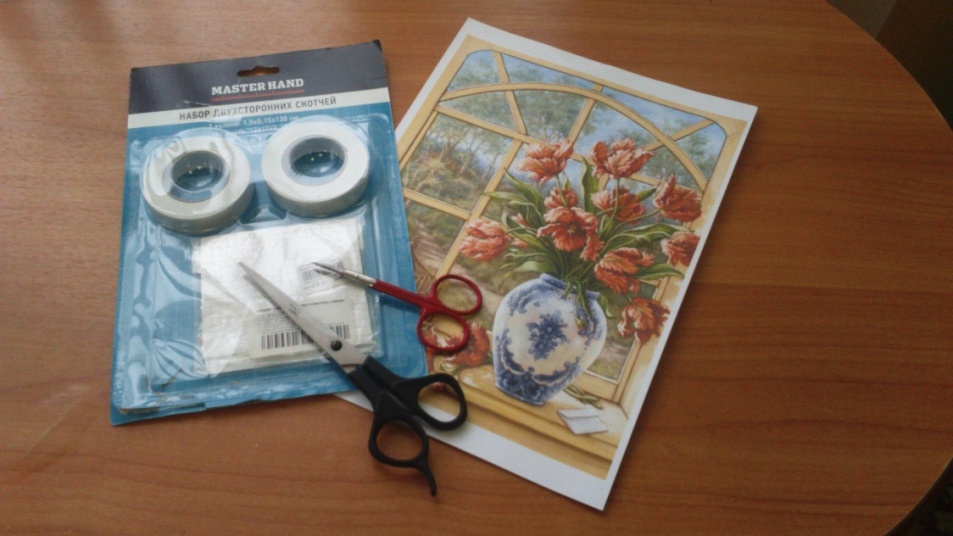 Задачи: 
Образовательные: Учить приемам “Папертоль”; закрепить свойства бумаги. 

Развивающие: Развивать мелкую моторику рук путем формирования навыков работы с  бумагой, ножницами; развивать чувства цвета.

Воспитательные:  Воспитывать бережное отношение к оборудованию, аккуратность к работе.
Этапы : вырежьте детали из дубликатов основного изображения и сложите их послойно.
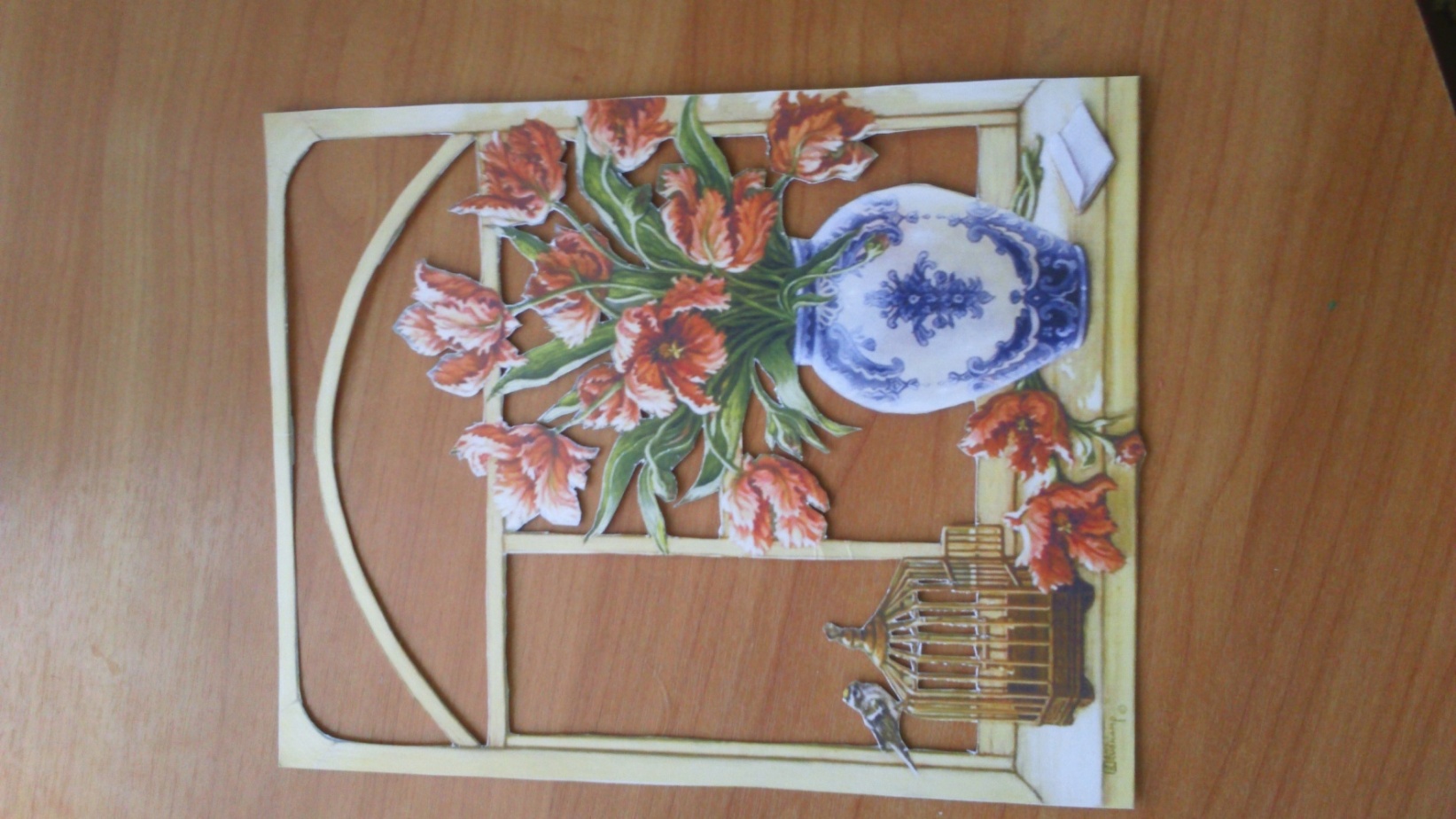 1 слой
2 слой
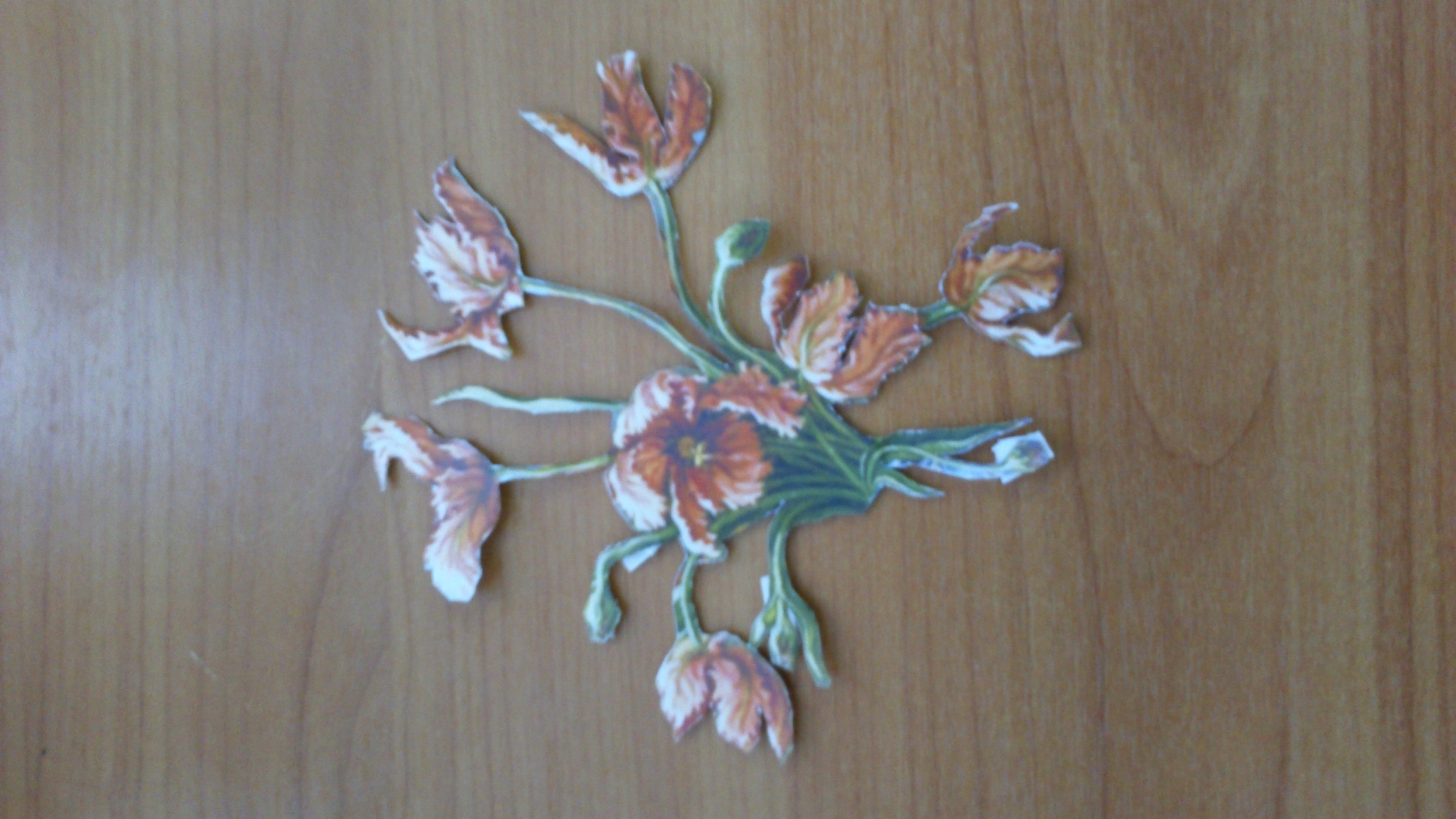 4 слой
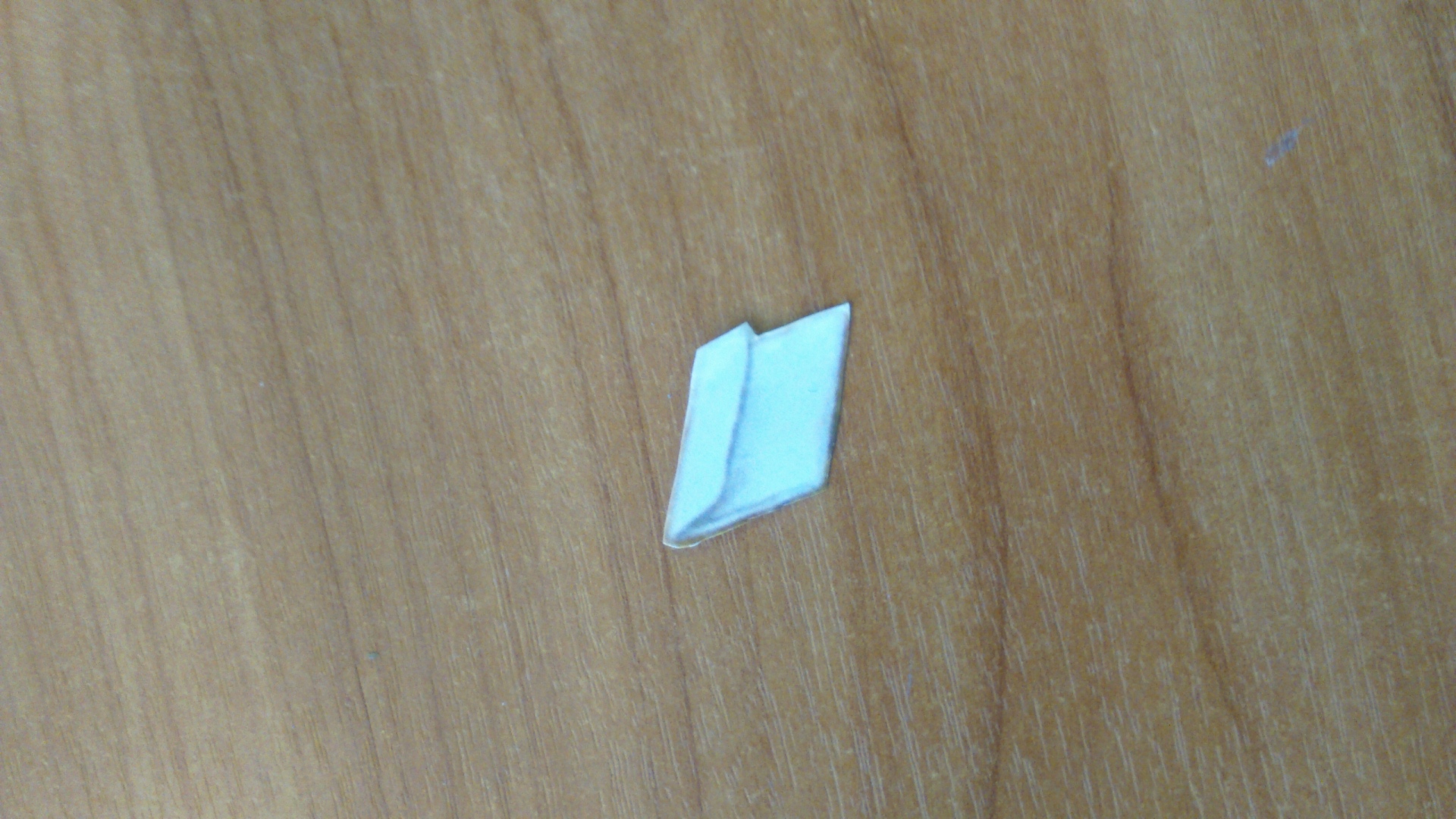 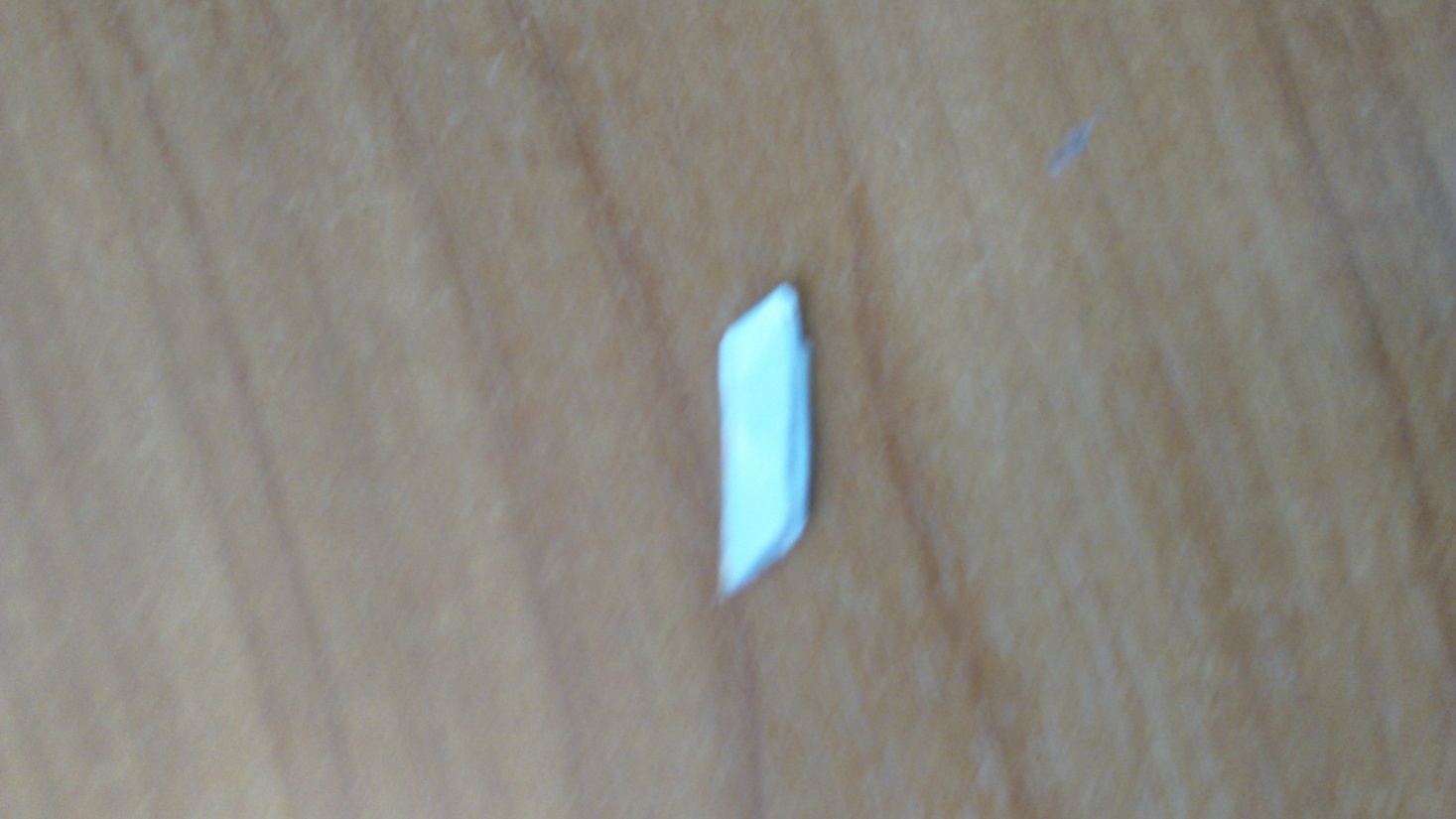 5 слой
3 слой
С обратной стороны наклеиваем  объемный двусторонний скотч
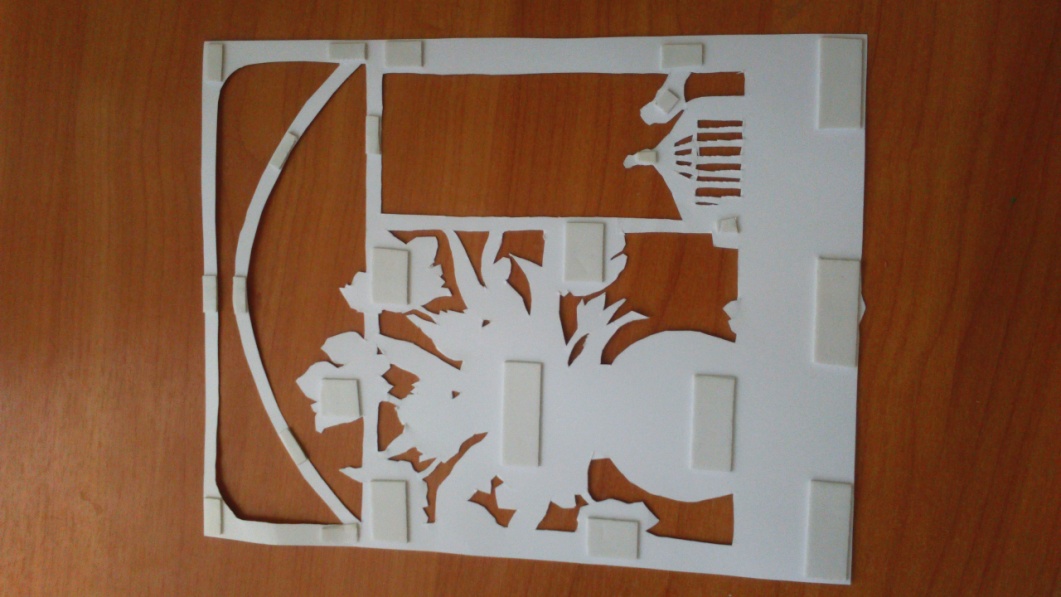 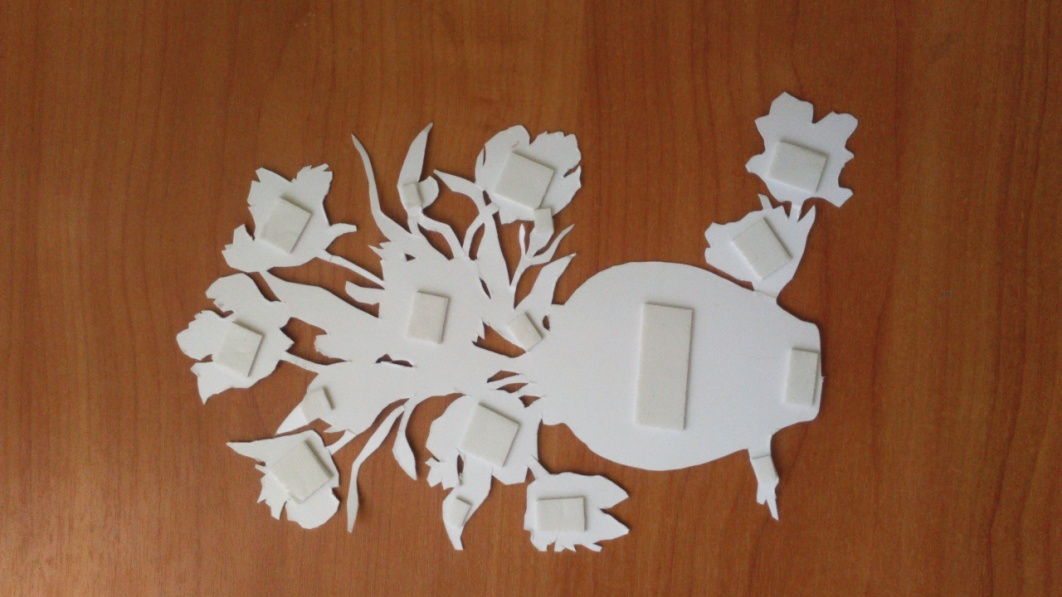 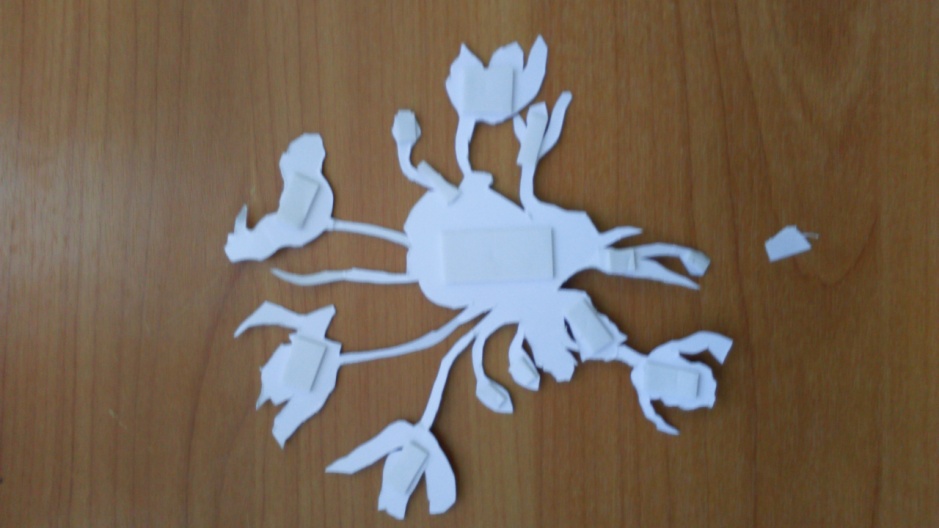 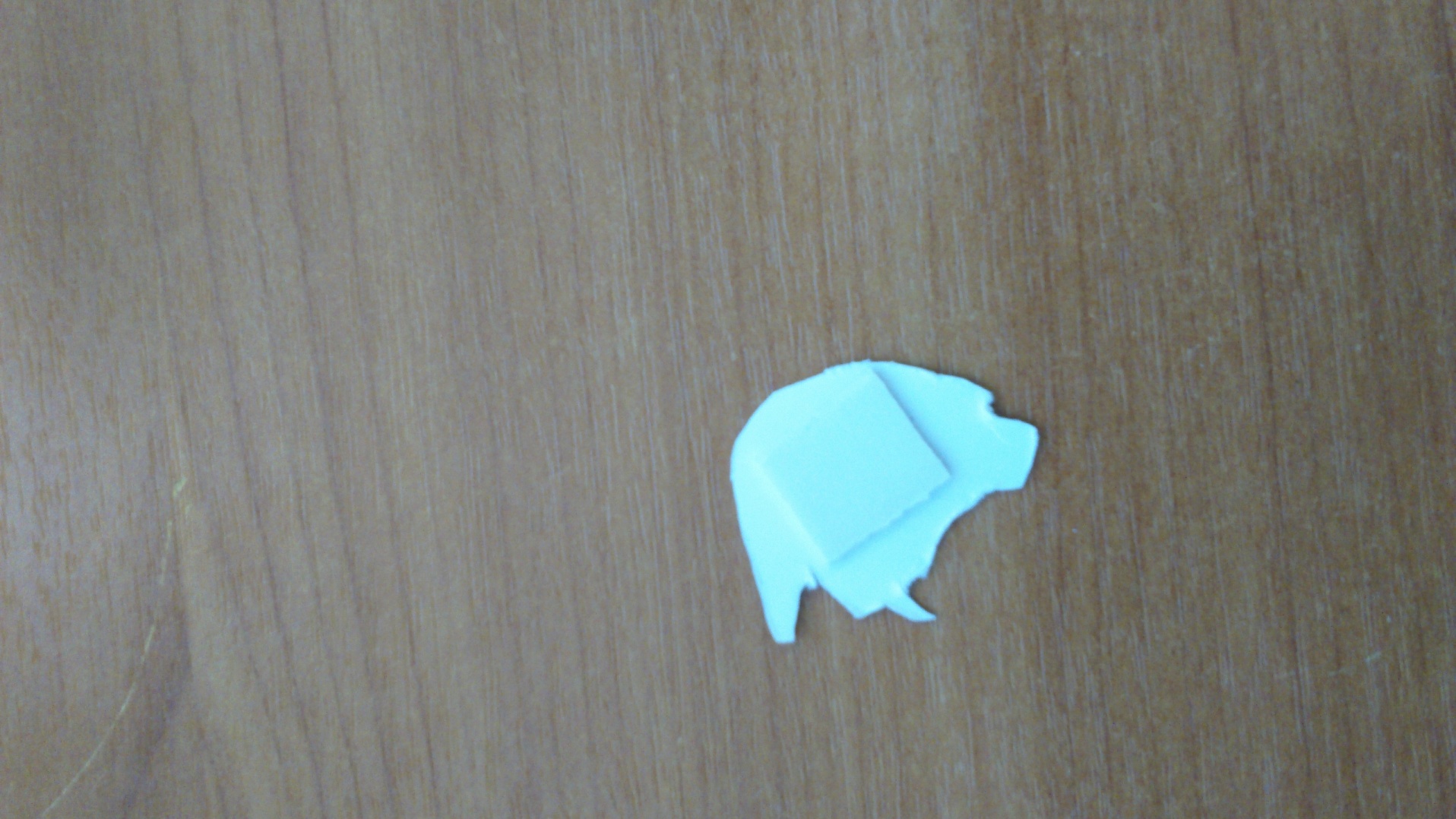 собираем картину.На основания накладываем слои.
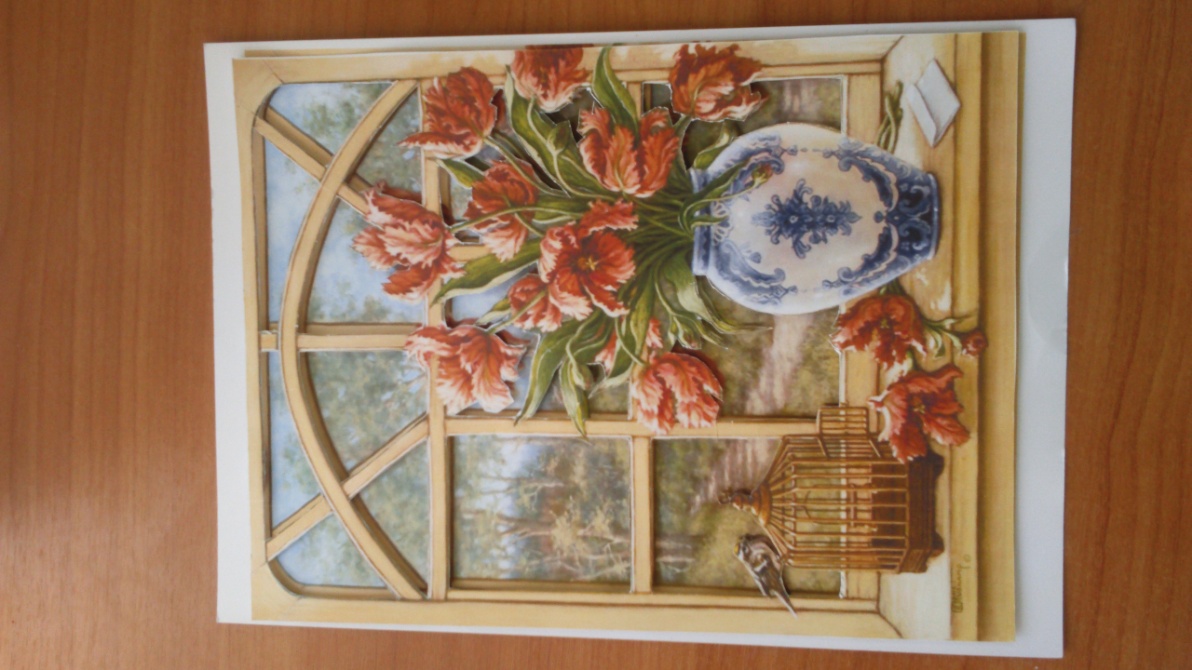 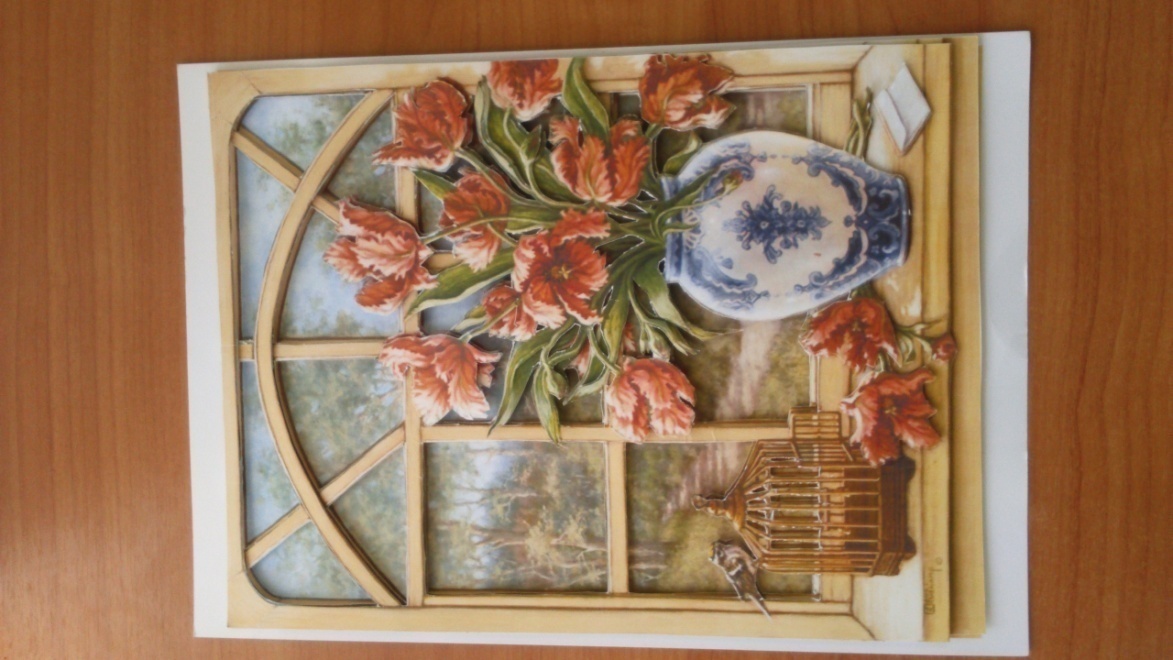